4.  Conservative weightingsUndirected shortest pathsT-joins
Paths in Graphs
Directed, nonnegative weights  (Dijkstra)  
                 -1 weights NP-hard (HAM)              
Conservative (no circuit of neg total weight):   P 

Undirected  shortest paths  with   nonnegative weights ? 
With  -1 weights ?
With a conservative weighting ?
Exercise :   Does the triangle inequality hold  in the undirected case ? Are subpaths of shortest paths shortest ?

Can we solve undirected shortest path problems  in the same way as directed ones ?    Or reduce one to the other ?
[Speaker Notes: Nehany rajz ? Def graf.   Ha valaki nem tanulta a shortest path-okat grafokban, barmilyen comp sci konyvben … 

ESETLEG MARIS IDE A SEYMOUR TETELT ???   BE]
Conservativeness
a
Def: (G,w) where G is a graph, w: E(G)  Z is conservative, if 
 for every circuit C of G :      w(C) ≥ 0 .
(x,y) : = w(x,y) : =          min {w(P) :  P path }  = ?
(a,b) = (a,c)= -1    ;   (b,c)= -2  ;            
            (a,b) + (b,c) <  (a,c)

A shortest (a,c)-path is not
shortest between   a   and  b.
a
c
b
-1
-1
Exercise 3.4
Recursively with `Matrix Multiplication’ ? 
Bellman-Ford ? Floyd-Warshall ?
negative
NO !
cycle
T-joins
TG-joins, where 
TG :={v: d(v) is odd}
F  E(G)  is a  T-join, if 
T = vertices of odd degree of F.
Euler’s theorem : G= (V,E), E : streets
One can go through all the streets 
Exactly once  G conn., degree even
Easy facts about T-joins : G connected, |T| even   T-join ;
min weight «Eulerian replication» = duplication of a min weight TG-join
Exercise 3.1
G=(V,E),  w: E  IR,  F is a minimum weight T-join 
Exercise 3.2
Is it true :    (x,y) : = w(x,y) : =  min {w(P) :  P {x,y}-join}   ?
A Quick Proof of Seymour’s theorem
Exercise 4.5
Theorem:  G bipartite,  w:E(G)   {-1,1} ,   (G,w) conservative  
E-  can be  covered by disj cuts meeting it in exactly one edge each.
Proof :
S. : `Quick
Proof’, & …
x0 V(G)
Take b ≠ x0 such that 
w(x0,b)=minvV(G) w(x0,v)
x0
x0
x0
x0
Claim 1 :   |  (b)  E-  | =  1
C
Exercise 4.3
b
Claim 2 : Swapping on  a circuit C, w(C)=0 :
w[C] is conservative
b
Claim 3 :  Contracting (b) deleting loops, cons. is kept !
Exercise 4.4
T-cuts
Def : (W)  E(G)  (W  V)  is a T-cut, if  |WT| is odd
Proposition : F  T-join, (W)  T-cut    | F  (W) | ≥  1
(G,T)  	:=	 min { |F| : FE, F is a T-join }
(G,T) 	:= 	 max{ |C|: C  disjoint T-cuts }

Easy : (G,T) ≥ (G,T)
T:=V
(G,T)=2
(G,T)=1
Exercise 5.1
Theorem (Seymour ‘81)  If G is bipartite,  (G,T) = (G,T)
Nonbipartite minmax
Exercise 5.3
2 (G,T)  =
= 2 (G,T)
On two minmax theorems in graph
Theorem (Lovász ‘76)  If G is arbitrary : (G,T) = 2 (G,T) /2
Theorem (Edmonds-Johnson ‘73) G=(V,E)
(G,T) = * (G,T)
Polynomial algorithm for the postman
Input :  G=(V,E),  w: E  IR
Task  :   minimize the weight  of a T-join
Proposition (Edmonds) : If the weights are nonnegative easy reduction: 
 min  weight matching of the complete graph on T  where the
weights are the w-shortest paths in G between the vertices of T.
Can we find a negative circuit and shortest paths in undirected graphs ?
Can we reduce the augmenting paths for matchings to this  ?
6. Linear Programming (LP)
LP  for bipartite matchings
MATCHING POLYTOPE for G=(V,E) bipartite 
x  IRE :
x ((v)) ≤ 1 ,  v  V
     x ≥ 0
Dual for the all 1 objective function:
VERTEX COVER            for G=(V,E) bipartite
x  IRV :
xi + xj ≥ 1 ,  ij  E
 x ≥ 0
Proof :   TDI ,  TU+Cramer,  or  comb. no odd circuit)
6.1 Fractional chromatic index
Minmax and computation of ’*
Fractional Chromatic Index  for bipartite graphs ?

At least  for all graphs so = for bip;1/ on all edges polytope
Nonbipartite matching polytope
The Perfect Matching Polytope: Kőnig (1916), Jacobi (1890) 
Egerváry (1931), Birkhoff (1946), von Neuman (1952): easier to prove 
  
If G is bipartite :
conv (M  :  M   p.m. )  =  {xIRE   : x ((v))=1, x0 }

If G is arbitrary :
Edmonds (1965), add  :    if  U   V , |U| is  odd   x ((U))1
Conjectures about additive gap 0 or 1
P(G) matching polytope, k integer, w  k M (G) integer. 



Conjecture (Lovász ) : G without Petersen minor ’ = ’* i.e.
           w  =  M1 + … + Mk

Conjectures (Schrijver) :  t-perfect graphs …

Conjecture (Goldberg, Seymour ) :    MID = ID +1
x   matching(G)  x  is    +1–colorable; tight: Petersen 

Conjecture (Aharoni): matroid indep set are MID 

Conjecture (Scheithauer and Terno): cutting stock
(bin packing patterns) are MID.
.
6.2 How  are LP, polyhedra useful for insight ?
Lower bound because relaxation

    Can be part of the solution algorithm 

    Example of another use …   :
              A   generalization of Petersen’s theorem
[Speaker Notes: Fractional  chromatic index was an example]
Petersen’s theorem (1891)
A graph is cubic  if all of its degrees are 3.
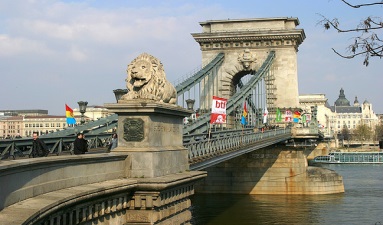 Theorem:  G is a cubic graph
G has no bridge  G has a p.m.
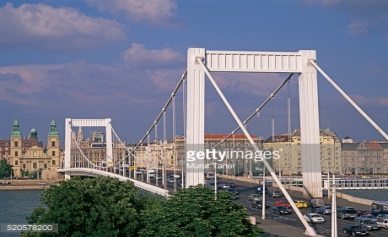 [Speaker Notes: Recskire hivatkozva visszaterek ra. Vagy az organizatorokra nezve, hogy szabad-e]
Weighted generalization
Exercise : Let G=(V,E) be cubic, w: E  IR on the edges. Then
If G is bipartite, or
If G is arbitrary bridgeless

There exists a p.m.  of weight   1/3  w(E)
12
15
9
10 + 9 + 11 + 2x15 
  = 60    1/3 w(E) 
     (w (E) = 179 )
6
8
15
11
10
7
6
5
Bridgeless,  but cannot be partitioned to 3  p.m.
Through the polyhedral lens
If G=(V,E) cubic, bipartite
The constant 1/3 function 
on the edges is in the 
convex hull of matchings.
If G=(V,E) cubic, bridgeless
The constant 1/3 function 
on the edges is in the 
convex hull of  matchings.
If G is cubic, bridgeless (or bipartite),
 matching valued random variable  M
so that  E(M ) =  constant 1/3 on E .
6.3 The T-join polyhedron
Method: the inverse of the duality theorem
Theorem  Edmonds,Johnson (1973) : Q+(G,T) := conv (T-joins) + IR+n =

{xIR+E  x((W)) ≥ 1, (W) is a T-cut, i.e. |WT| is odd}
 :
Clear !
Proof :
For  =   show   c  IRS    min cTx  for x  on the left    = 
                                             min cTx  for x  on the right
This suffices , since if not =, then    and the hyperplane cTx=b  separating some   x  on the right from all on the left (=> c ≥ 0 maybe changing the sign), shows that the min of  cTx  is smaller on the right . 

But min  of  cTx   on the right is equal, by the duality theorem to the max  of its dual so the latter is smaller then the min of  cTx   on the left, contradicting Edmonds and Johnson’s minimax theorem (Corollary of Seymour’s theorem):
Proving the T-join polyhedron Thm
Metatheorem : weighted minmax theorem  polyhedron

 ( -approximation for all weights  - polyhedron containment )
Q.E.D.
.

.
Edmonds-Johnson :	   (G,T, c)= *(G,T,c):= fractional opt

Lovász (76): If G arbitrary, (G,T) = 2(G,T) /2
                             
Seymour (81): If G is bipartite, (G,T) = (G,T)

.

.
End of Part A: MATCHINGS 



To come : TSP + 
a bit of submodularity, matroids


Exercises for the  Courses 3-4 : series 6